Transportation Director Brett Buchanan, P.E.
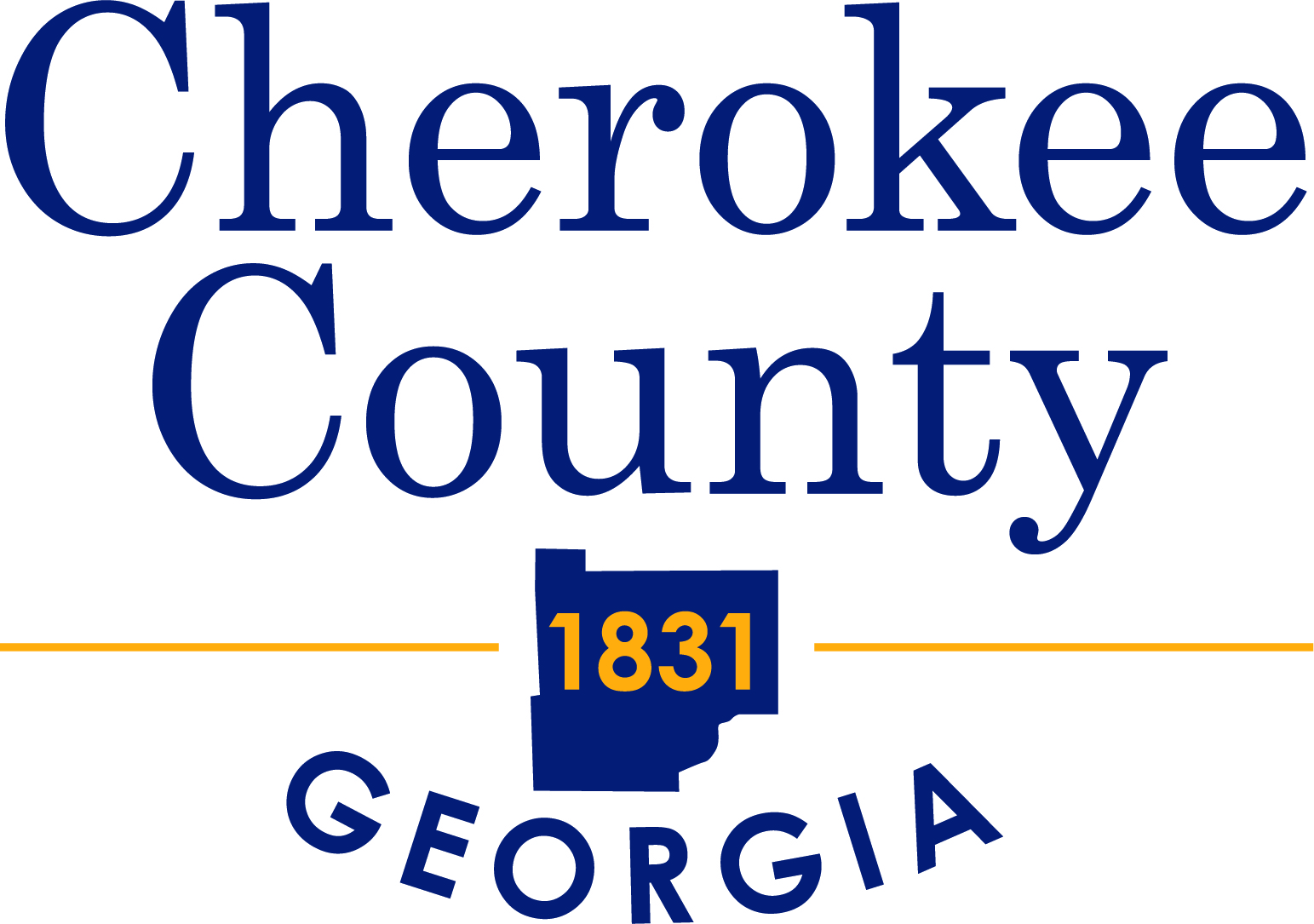 Transportation Engineering 
Carson Jones
Keith Satterfield
Public Works 
Steve Dobson
Traffic Operations 
Traffic Management Center  
(TMC)
Public Works Operations
Travis Stewart 
Rick Darby
Drainage (15) 
Grading (13)
Roadside (16) 
Paving (11) 
Shoulder (5)  
Transportation (13)